New MCS Capability Follow Up
Date: 2025-03-08
Authors:
Slide 1
Background
The following motion has passed:
Mandatory support MCSs of QPSK with code rate 2/3; 16QAM with code rate 2/3; 16QAM with code rate 5/6; 256QAM with code rate 2/3. 
Support for 256QAM with code rate 2/3 for 20MHz only devices is TBD. 
[Motion #216, [264] and [274, 275]]


Support of 256-QAM in 802.11ax and 802.11be is optional for 20 MHz only devices:
An EHT STA may support the following features:
EHT-MCSs 8 to 13 (transmit and receive) if the STA is a 20 MHz-only non-AP STA and EHT-MCSs 10 to 13 (transmit and receive) if the STA is not a 20 MHz-only non-AP STA.
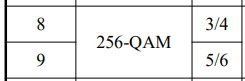 New MCS Capability follow-up
Propose that the support of 256QAM with code rate 2/3 for 20MHz only devices is optional.
aligns with the support of 256QAM (MCS 8 and 9) in 802.11ax and 802.11be.
SP1
Do you agree to make the following changes to the 802.11bn SFD?
Mandatory support MCSs of QPSK with code rate 2/3; 16QAM with code rate 2/3; 16QAM with code rate 5/6; 256QAM with code rate 2/3. 
Support for 256QAM with code rate 2/3 for 20MHz only devices is TBD optional. 
[Motion #216, [264] and [274, 275]]
Slide 4
References
11-24-0209-09-00bn-specification-framework-for-tgbn, Ross Jian Yu (Huawei)
IEEE P802.11be D7.0
Slide 5